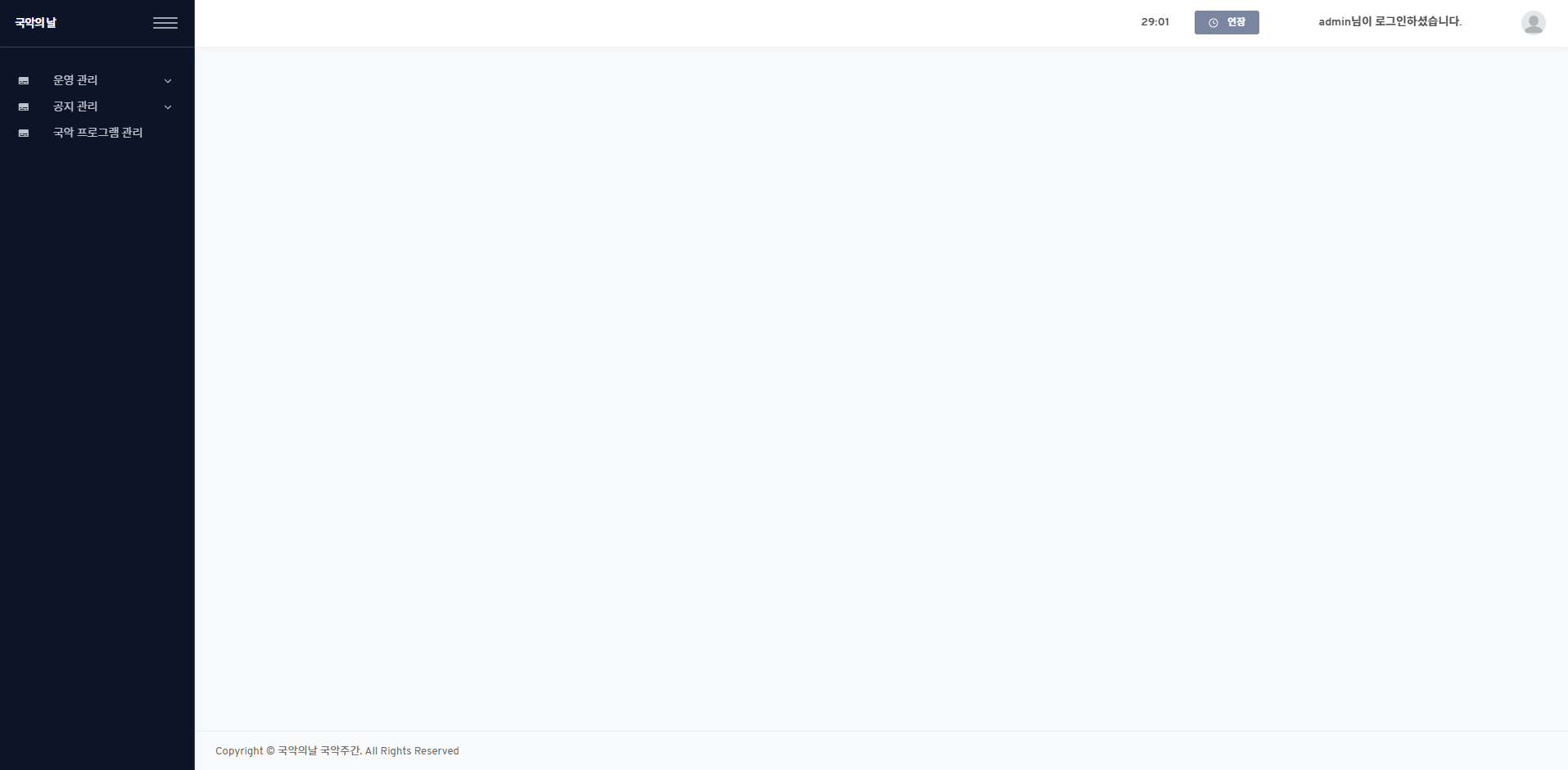 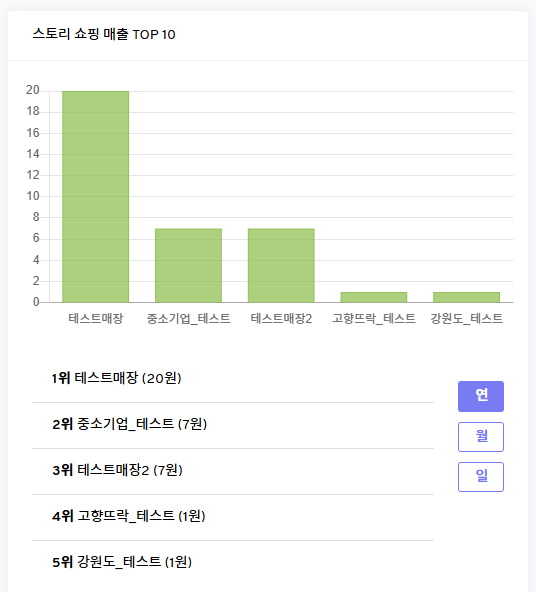 등록 프로그램 현황
프로그램 조회수 TOP 5
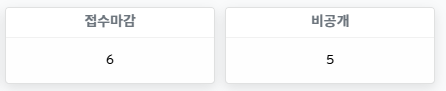 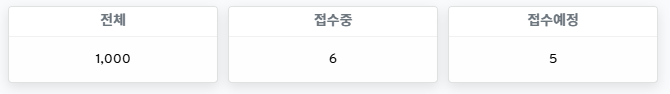 신규 등록 프로그램
제목
사용 여부
등록일자
{program_title}
{use_yn}
{reg_date}
국악 명상 치유 프로그램 <마음, 쉼>
사용
2025-05-28
{program_title}
진도 지역 무형유산 보존회 합동 공연
사용
2025-05-27
2025 굿음악축제 '아시아의 굿음악-치유와 위로의 공간' : 공연
사용
2025-05-26
{program_title}
국악왔데이!
미사용
2025-05-25
국악 명상 치유 프로그램 <마음, 쉼>
[ADMIN] dashboard

0.UI
  - refer to korail ADMIN > dashboard

1.프로그램 조회수 TOP 5
  1) logic
    DB: st_program    condition: use_yn=‘Y’ AND read_count > 0
    sort: read_count DESC
  2) bar graph 
    - display {program_title} and {read_count}
  3) List
    - display {program_title} 

2.등록 프로그램 현황
  1) 전체 : count of use_yn=‘Y’
  2) 접수중
  3) 접수예정
  4) 접수마감    - default condition: use_yn=‘Y’
    - if {apply_start_date} <= today <= {apply_end_date}, “접수중” (applying)
    - if today < {apply_start_date} , “접수예정” (scheduled)
    - if {apply_end_date} < today, “접수마감” (closd)
  5) 비공개 : count of use_yn=‘N’

3.신규 등록 프로그램
  1) logic
    DB: st_program    condition: use_yn=‘Y’ 
    sort: reg_date DESC
  2) List
    - display top 10
권한 체크 필요 없습니다.
모두 링크 없습니다(예: 프로그램 누르면 상세 페이지로 이동 등)

[프로그램 조회수]
조회수 로그를 쌓는 게 아니므로 기간 조건 같은 부분은 필요 없습니다. 단, use_yn = Y인 것

[등록 프로그램 현황]
전체: all (삭제 여부 없으므로 체크 필요 x)
접수중, 접수예정, 접수마감: user와 동일하게 체크 (use_yn = Y인 것)
비공개: use_yn = N인 것

[신규 등록 프로그램]
reg_date desc
진도 지역 무형유산 보존회 합동 공연
2025 굿음악축제 '아시아의 굿음악-치유와 위..
국악왔데이!